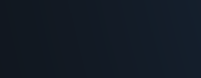 The F# Path to Relaxation
Language Design, Community, Openness, Independence…. And what it all means for .NET 

Don Syme, F# Community Contributor
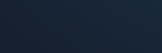 A Gentle Stroll Through the Land of Language Design and Delivery
A starting position….The great disputes of computer science should be struggled with….They are chances to make a better, simpler, more relaxed world as much as create opposing camps
Not a new idea…
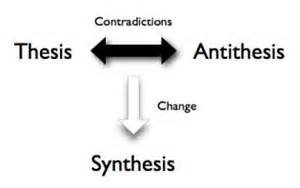 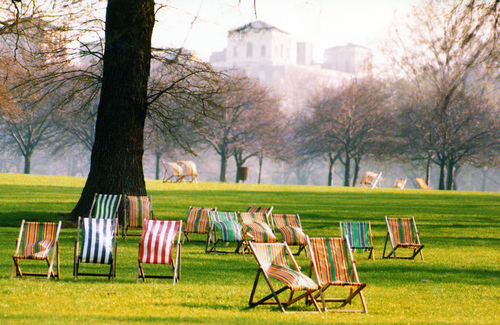 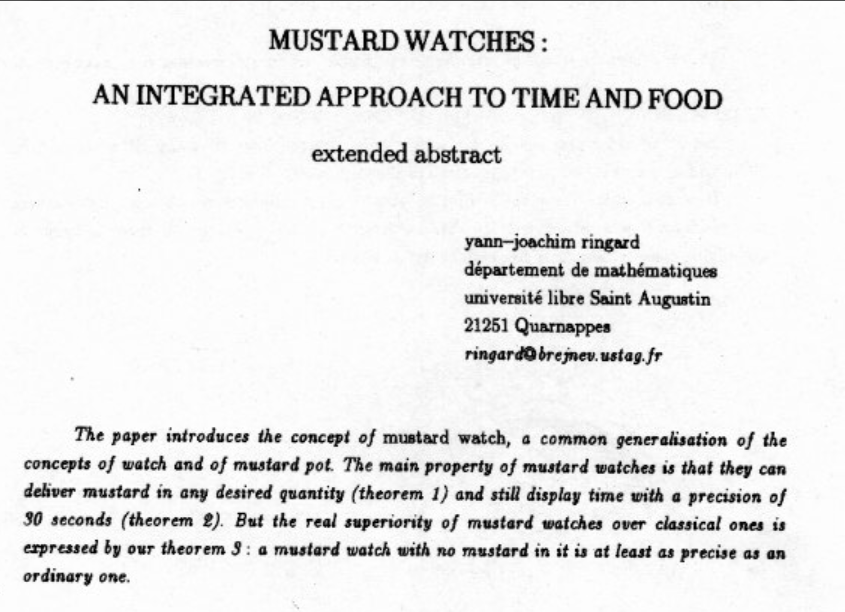 You can of course take this too far  :)
X
Y
?
Functional
Interop
Then (2003)Functional languages were isolated, non-interoperable, using their own VMs. Interop standards like C-calls, COM, CORBA, XML were a mess for language-integration.
The F# ApproachEmbrace industry-standard runtime layers, and influence them. Keep exosystem at an appropriate distance. Design with end-to-end interop in mind. Compromise where needed.
Functional
Interop
Relaxation Achieved, 200% ✔✔ A path followed by Scala, Swift and now many others✔ Today’s FP languages are immensely interoperable while staying true to FP principles.✔ F# type providers raise interop to a completely new level✖ Some tensions remain – not all functional techniques are easily implemented on industry standard VMs
Functional
Objects
Then (2003)In the 1990s functional languages were historically anti-OOEven today any mention of objects gives some people an “urrgghhh…” reaction.Modern Compiler Implementation with Standard ML - Chapter 14, Object Oriented Programming object – to express a dislike or distaste for something
F# - Objects + Functional
type Vector2D (dx:double, dy:double) =

   let d2 = dx*dx+dy*dy

   member v.DX = dx
   
   member v.DY = dy
   
   member v.Length = sqrt d2
   
   member v.Scale(k) = Vector2D (dx*k, dy*k)
Inputs to object 
construction
Object internals
Exported properties
Exported method
Constructed Class Types
type ObjectType(args) = 
    let internalValue = expr
    let internalFunction args = expr
    let mutable internalState = expr
    member x.Prop1 = expr
    member x.Meth2 args = expr
Objects
Object Expressions
{ new IObject with 
    member x.Prop1 = expr
    member x.Meth1 args = expr }

{ new Object() with 
    member x.Prop1 = expr
    interface IObject with
      member x.Meth1 args = expr
    interface IWidget with
      member x.Meth1 args = expr }
Object Interface Types
type IObject = 
  interface ISimpleObject
  abstract Prop1 : type
  abstract Meth2 : type -> type
The F# approach is to embrace objects, make them fit with the expression-oriented typed functional paradigmespecially for interop and software engineering purposesbut not embrace full “object-orientation”
Functional
Objects
Relatively Graceful Degradation
(some type annotations needed)
Relatively Graceful Degradation
(some type annotations needed)
Some combinations outlawed for sanity
A functional-first approach makes a huge difference in practicefsharp.org/testimonials
An analysis (Simon Cousins, Energy Sector)
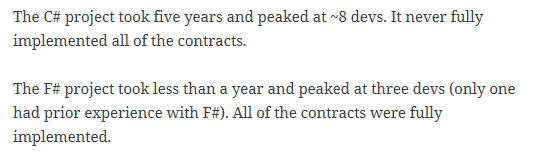 350,000
lines of C# OO
by offshore team
30,000
lines of robust F#, with 
parallel +more features
An application to evaluate the revenue due from Balancing Services contracts in the UK energy industry

http://simontcousins.azurewebsites.net/does-the-language-you-use-make-a-difference-revisited/
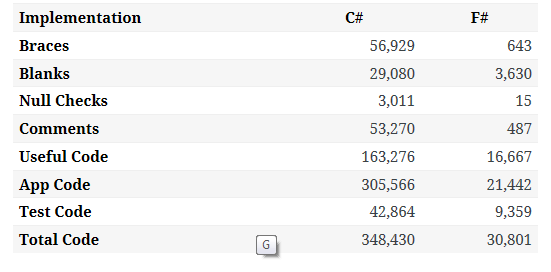 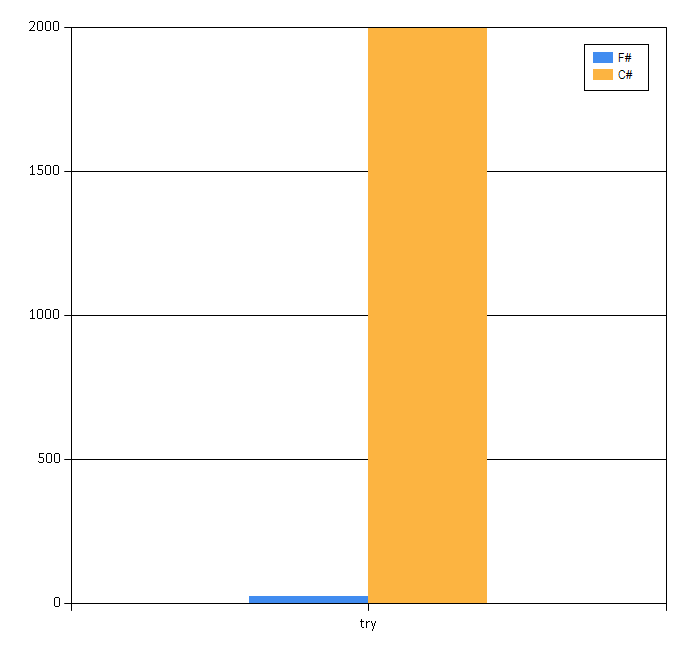 Simon Cousins, Energy Sector
Zero
bugs in deployed system
“F# is the safe choice for this project, 
any other choice is too risky”
An application to evaluate the revenue due from Balancing Services contracts in the UK energy industry

http://simontcousins.azurewebsites.net/does-the-language-you-use-make-a-difference-revisited/
Functional
Objects
Positive Synthesis Achieved ✔ OO and Functional, Happy Together
Pattern Matching
Abstraction
F# Active Patterns ✔
Code
Data
F# Type Providers ✔
Relaxation Achieved (200%)F# Type Providers have been a staggeringly successful feature – their range of useful application is enormous.
Sync
Async
F# Async Programming ✔
Numbers
Numbers-with Units
F# Units of Measure + Inference ✔
GPU
CPU
F# Quotations ✔
X
Y
?
Enterprise
Openness
TL;DR – Where we are now
The F# Language Design Processfslang.uservoice.com F# RFCsPull Requests
F# 4.0✔ True shift to cross-platform open engineering✔ Long laundry list of language items✔ Normalized core library✔ Type providers more powerful✔ Better debugging, tooling, performance✔ ~20% compiler perf improvement
F# 4.1 (being finalized)✔ Struct records✔ Struct unions (1-case)✔ Struct tuples (compat with C# 7.0)✔ Mutually referential types and modules✔ “fixed”✔ + other items and several fixes
The F# Compiler Servicefsharp.github.io/FSharp.Compiler.Service
The Visual F# Power Tools
fsprojects.github.io/VisualFSharpPowerTools
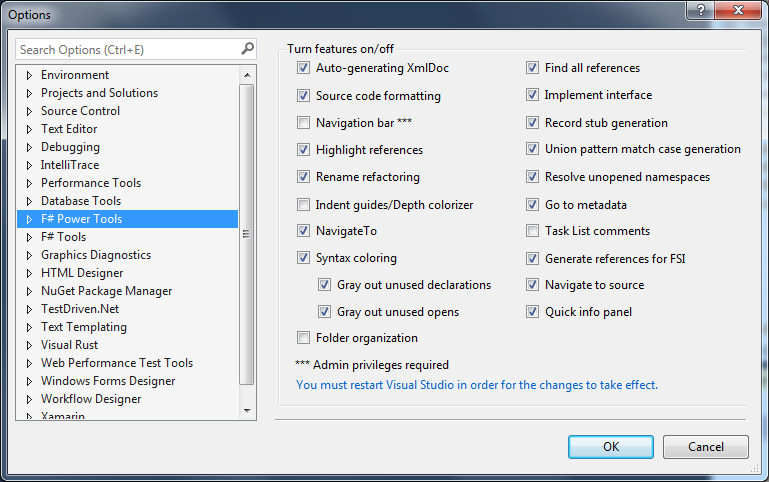 Fable = F# to JS
http://fsprojects.github.io/Fable/
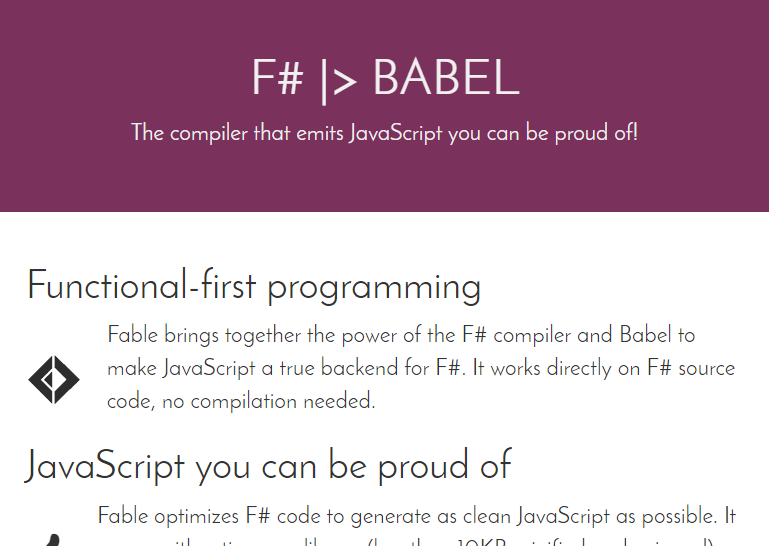 F# for Android, iOS, Linux, Mac
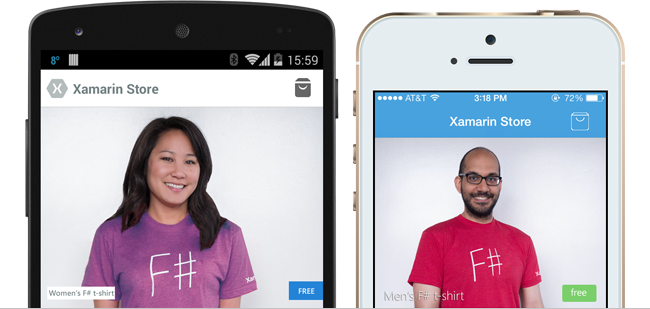 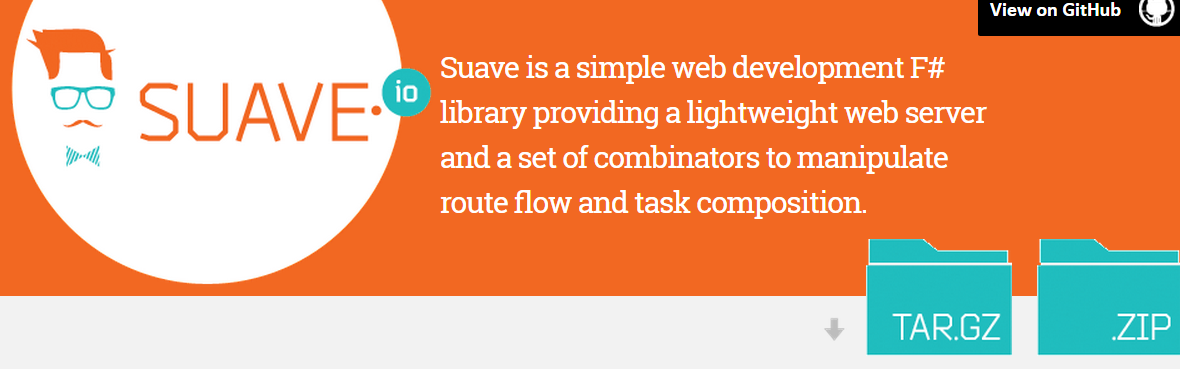 100% open source, community driven
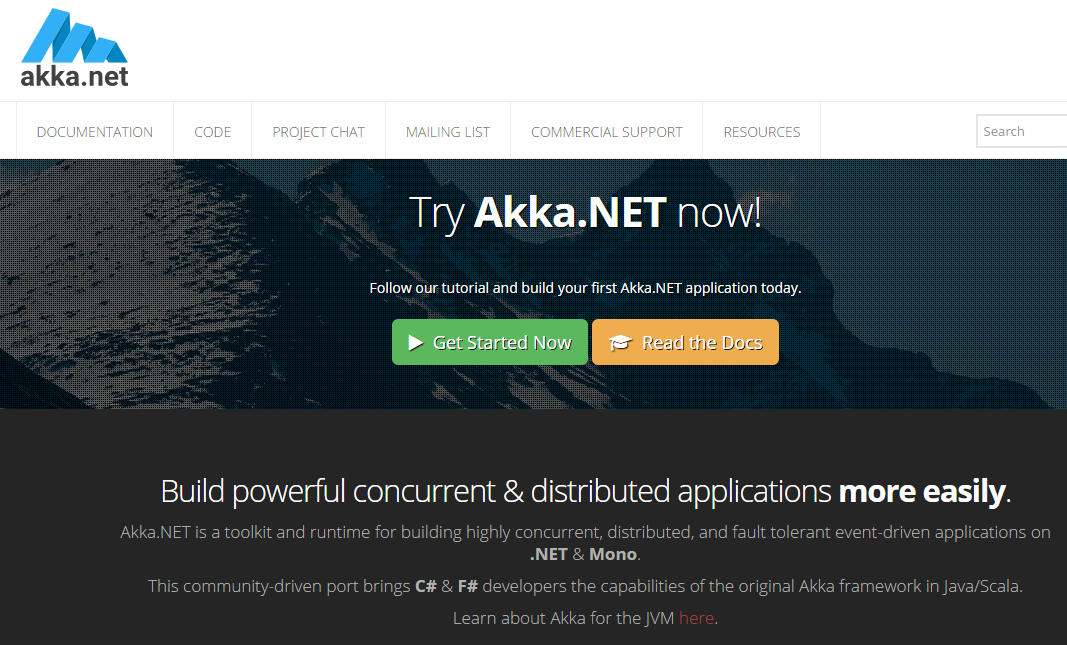 100% open source, community driven
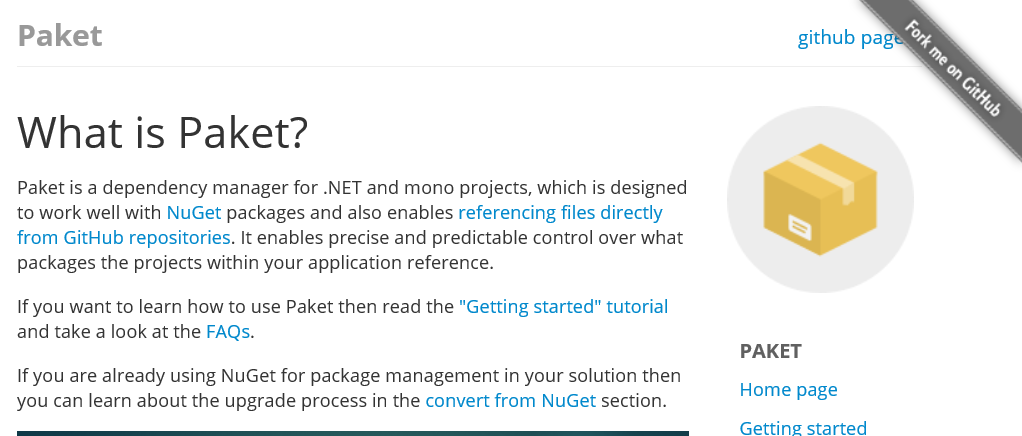 http://fsprojects.github.io/Paket/
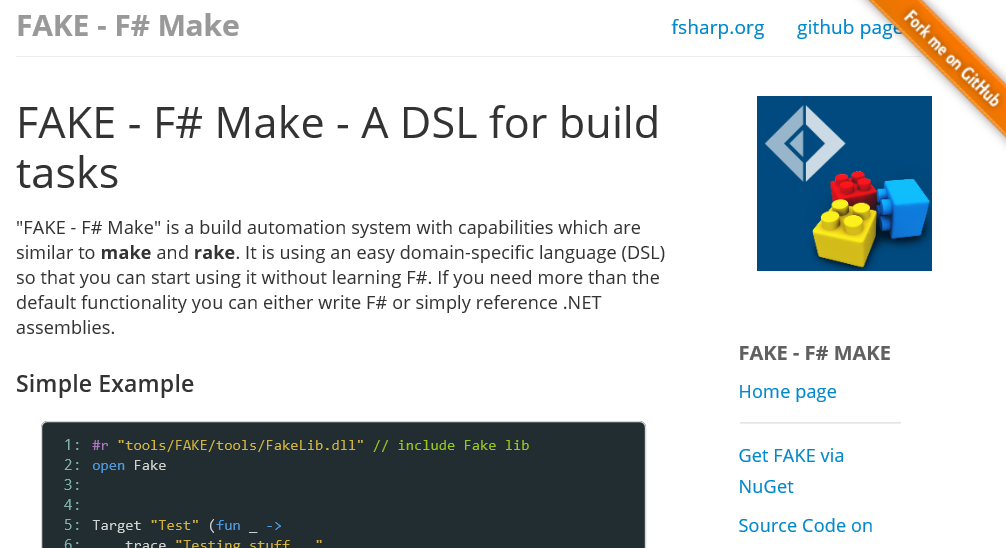 http://fsharp.github.io/FAKE/
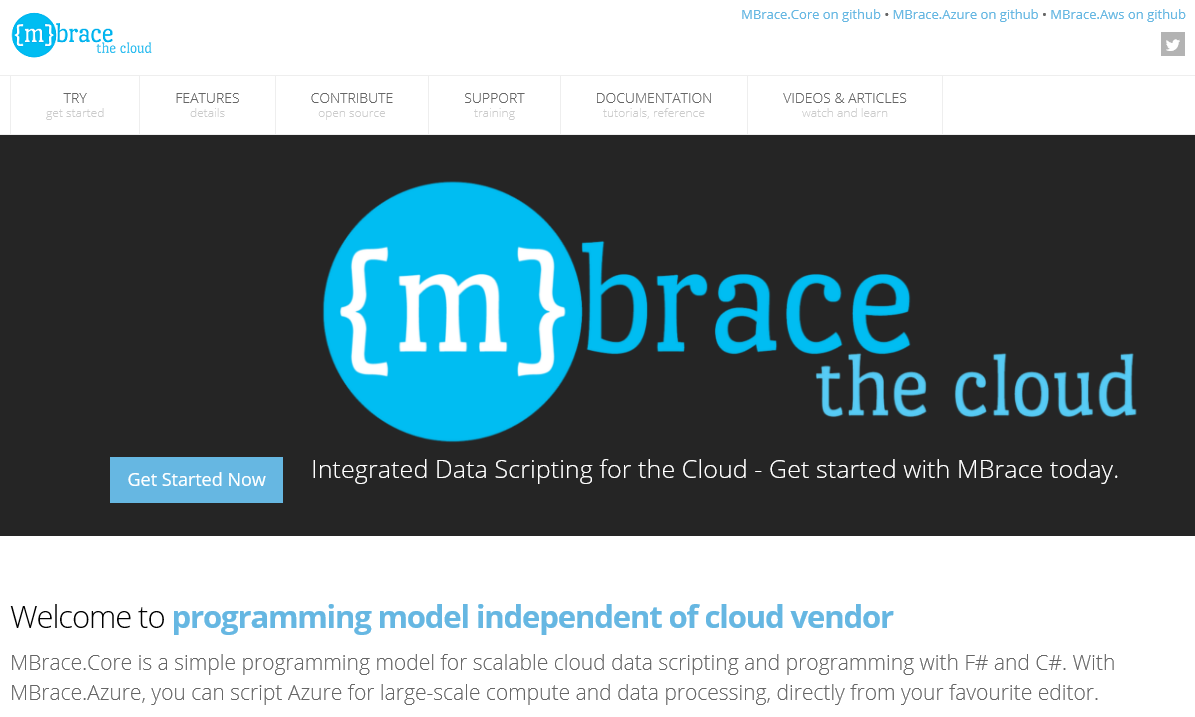 http://mbrace.io/
100% open source, community driven
F# for Docker? Yes!hub.docker.com/fsharp/fsharp
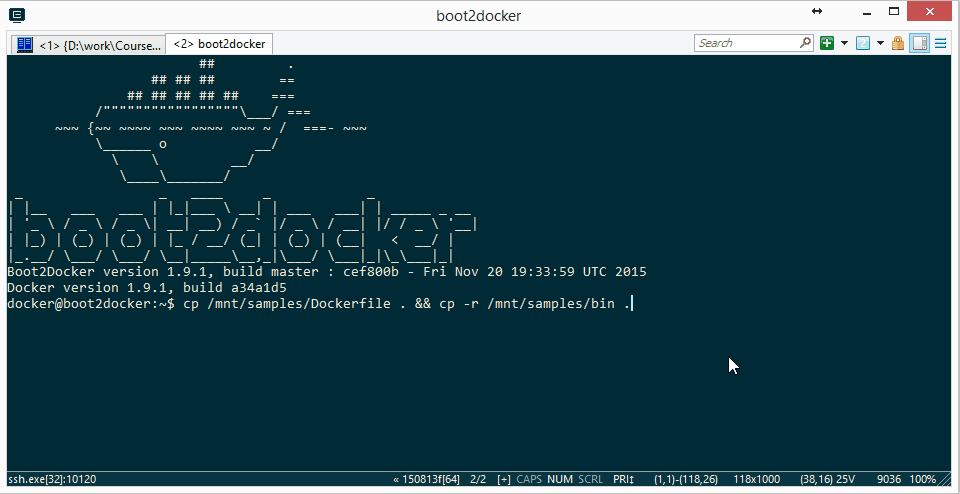 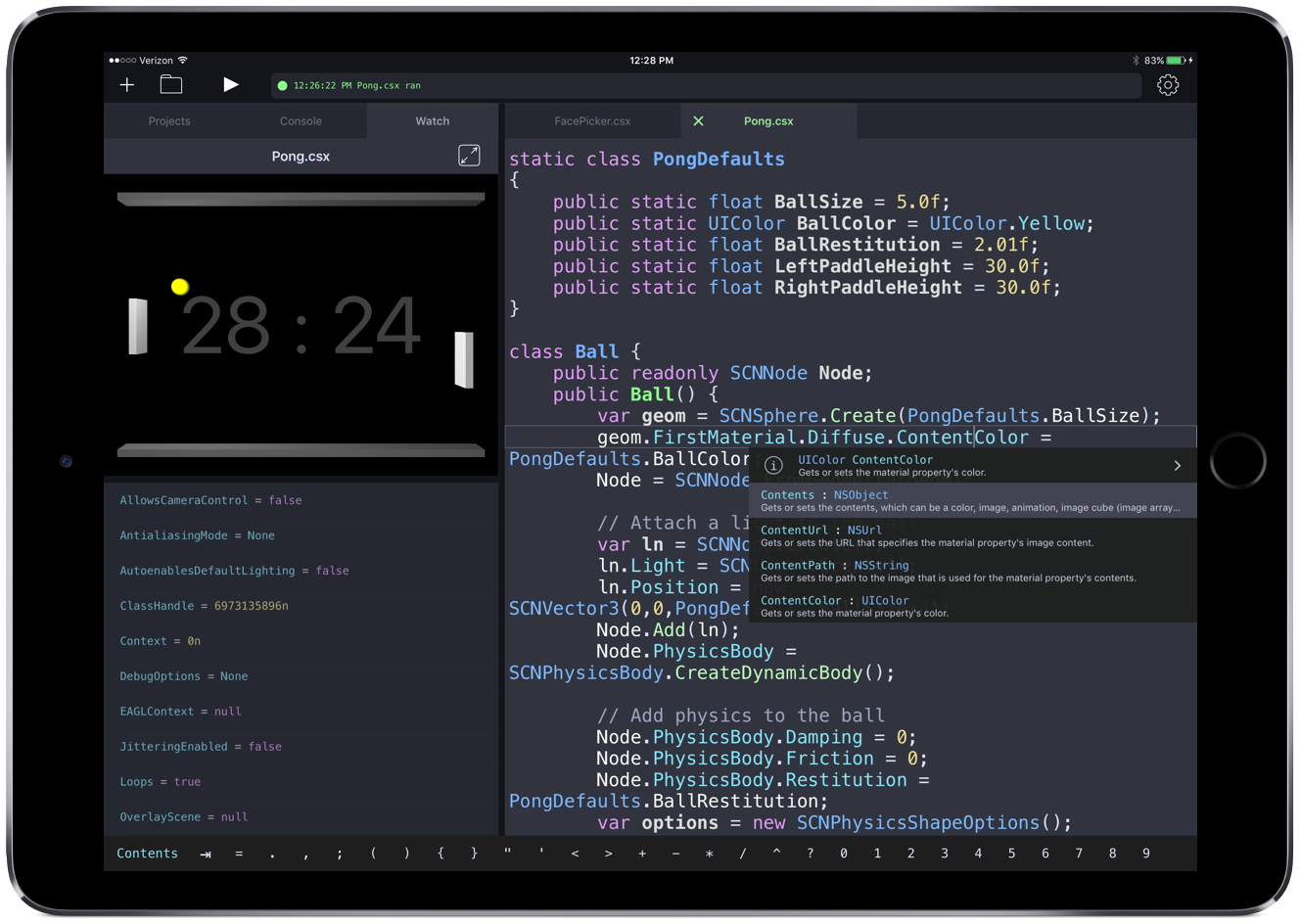 F# for CoreCLR – Yes!
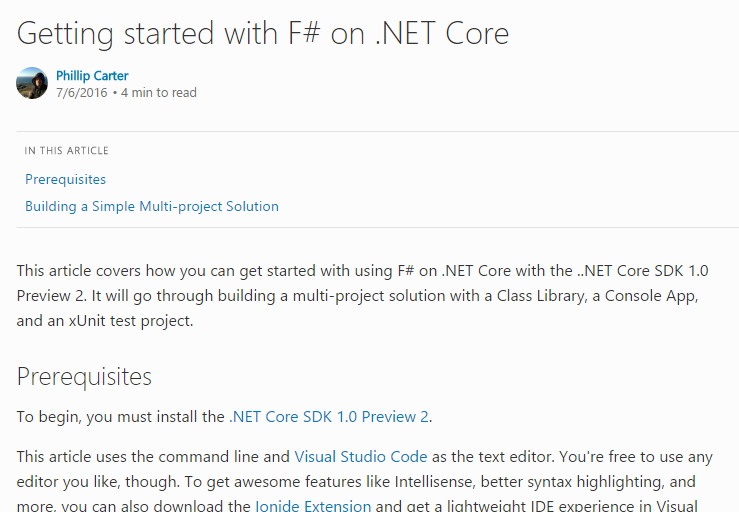 Fun @ Coding Game
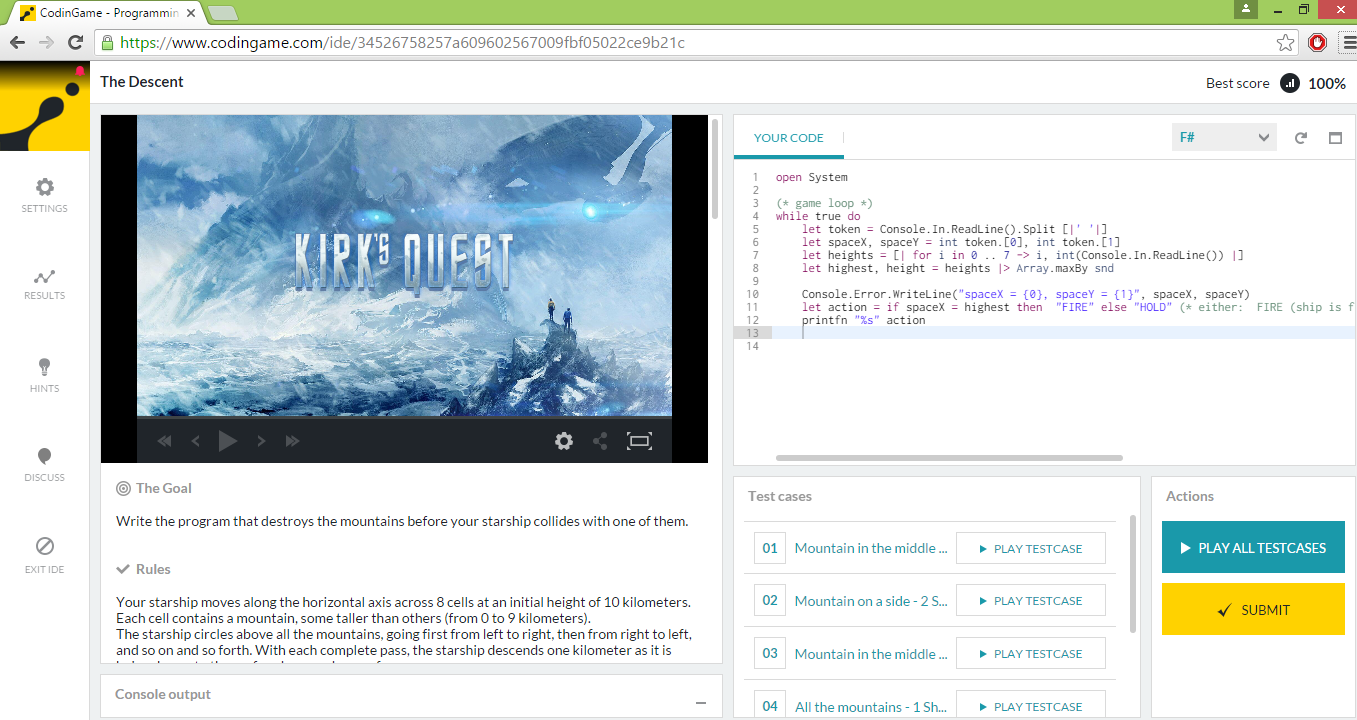 Enterprise
Openness
Relaxation Achieved ✔Enterprise Quality + Openness + Community + Tooling + Ecosystem + Evolution Path= Goodness
Dependence
Independence
The Genesis of the F# Software Foundation, 2014Houston, we have a problem. But what sort of problem exactly? And what would a solution look like?
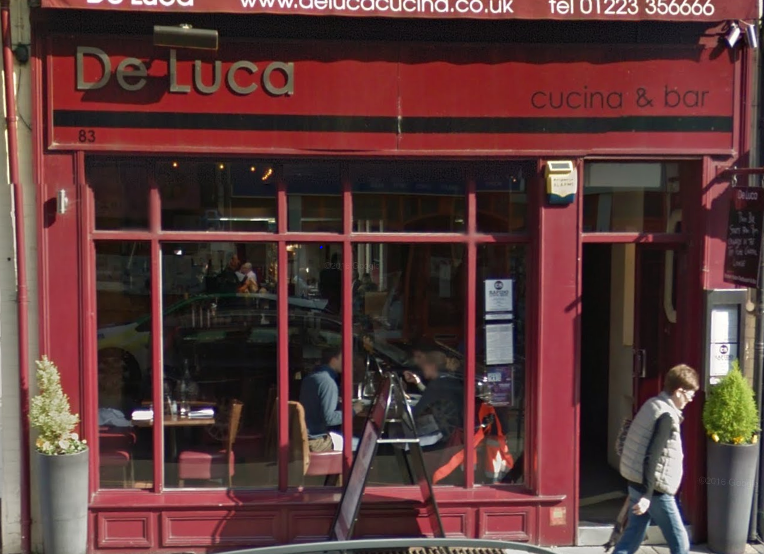 The Genesis of the F# Software Foundation, 2014Houston, we have a problem. But what sort of problem exactly? And what would a solution look like?
.NET is at a similar juncture. We all know it. The lesson from F# is that the solution is not just technical. It’s social.
The principles of founding the FSSF
Open, worldwide, free membership, social media, education focus

Every base technology needs a social organization that acts in its interests.

Companies struggle to provide a voice strong enough for a base technology today. They can contribute but won’t succeed alone.

Let’s shift F# to where we want to be, not where we are.

Let’s embrace both commercial and non-commercial. Be a DMZ.

Let’s solve our weaknesses (e.g. cross-platform, open-source). If we’re not perfectly XYZ, work on it. It’s painful, but do it.

Self-consistency and an empowered user base are more valuable than sheer size in the long run.
Memetic IndependenceWhen a technology can be virally communicated as an idea independently of other technologies, associations or vested interests
Does Visual Basic have memetic independence? No Does F# have memetic independence?YesDo .NET and C# have memetic independence? Your challenge
.NET, C# and F# need…
Memetic independence.  

A community(ies) that is worth being a part of. 

A community(ies) with a strong, positive voice of its own.  

A community(ies) that can include people and companies who are not aligned to Microsoft's interests.

A community(ies) with generational renewal. A place for 20-year olds. 18 year olds. 16 year olds.  

A Technology Creators Conference open to all .NET tech creators
Warning Signs…
When searching for .NET/C#/F# leads you straight to one company

When the first sentence explaining .NET includes “Windows”, “Microsoft” or “Visual Studio” 100% of the time.  

When you can only reasonably contribute to a technology on Windows

When all major community contributors are MVPs from one company.

When everyone giving talks or attending is using Windows or VS.

When inspirational upstack frameworks, languages and creative tooling are not encouraged, but extinguished. 

When community are unkind, unwelcoming or negative.  Amplify positivity.
Dependence
Independence
The Great Challenge for .NET, C# and F#=Social Independence + Memetic Independence + Enterprise-Ready Contribution= Goodness
In Conclusion!
Code
Functional
Open
Sync
…
Data
Objects
Enterprise
Async
…
Thank you!!Questions?
Mixed OO/Functional Programming Has WonLambdas in C#, Java, C++, …Async monadic modality in C#, Javascript, PHP (Hack), …Function types in C#, TypeScript, …Generics in C#, Java, Visual Basic, ……
… except where it hasn’tInheritance everywhere!!!Nulls everywhere!!!Circularities everywhere!!!!
Unnecessary Circularities are Evil
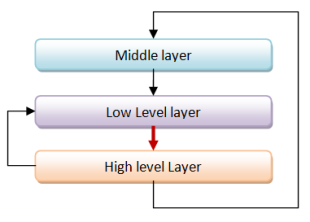 To the functional programmer, it is “obvious” that our software methodology should help minimize and reduce cyclic dependencies in program structure.
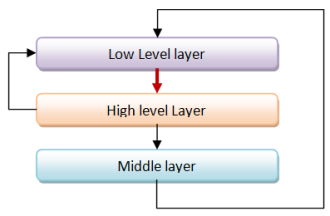 The C# approach to circularity
All files in an “assembly” are mutually referential 

Arbitrary circularity between “internal” items in an assembly

Mutually recursive “assemblies” are possible if you try hard